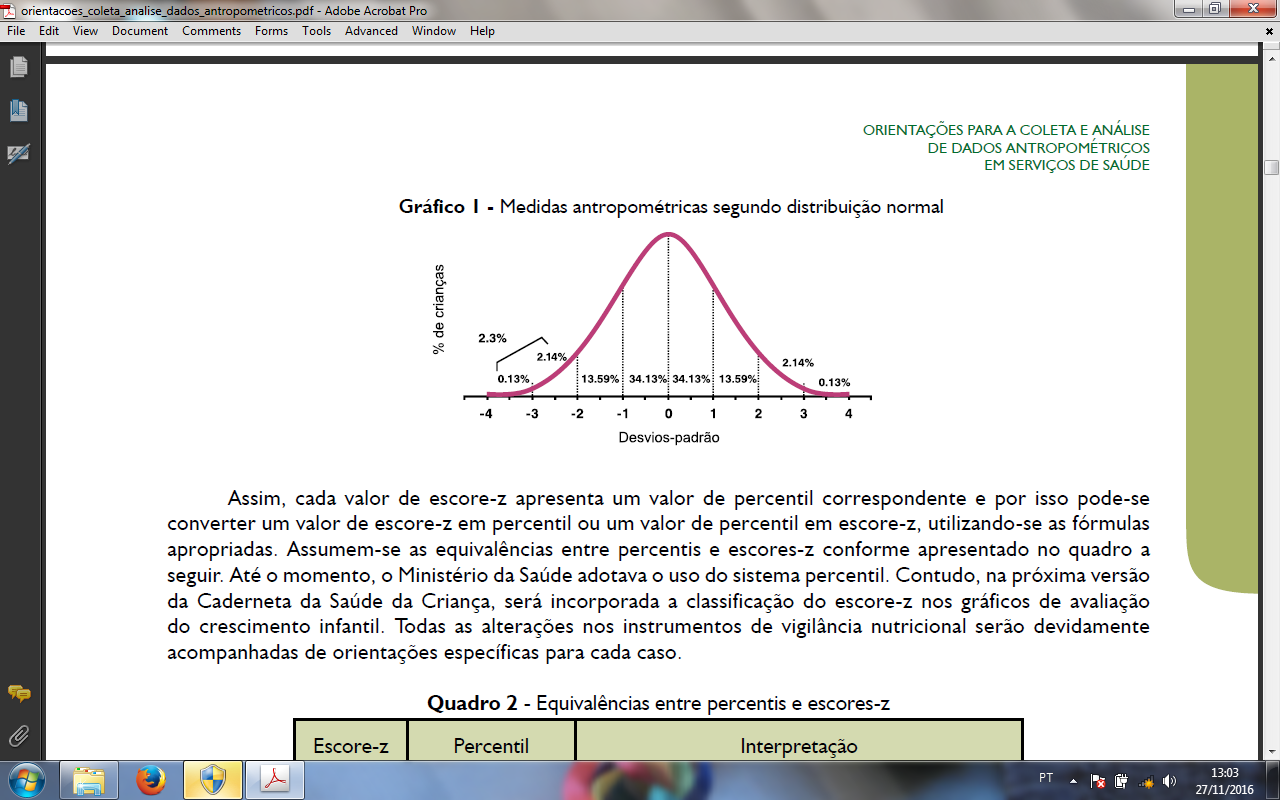 a) < -1dp(inadequado): espera-se que em uma população com pré-natal adequado sejam encontradas 15,9% das mulheres abaixo desse valor.
b) -1dp a +1dp(intermediário): espera-se que em uma população com pré-natal adequado sejam encontradas 68,26% das mulheres entre esses valores.
c) > +1dp(adequado): espera-se que em uma população com pré-natal adequado sejam encontradas 15,9% das mulheres acima desse valor.